Муниципальное бюджетное общеобразовательное учреждение«Средняя общеобразовательная школа №254»городского округа ЗАТО Фокино (пос. Путятин)
краеведческая экспедиция по родным местам: 
«Моя малая Родина» 
в летнем лагере с дневным пребыванием «Родными тропами»
                                                            
                                                                         количество детей: 40 человек
I Тропа «Мой дом родной»
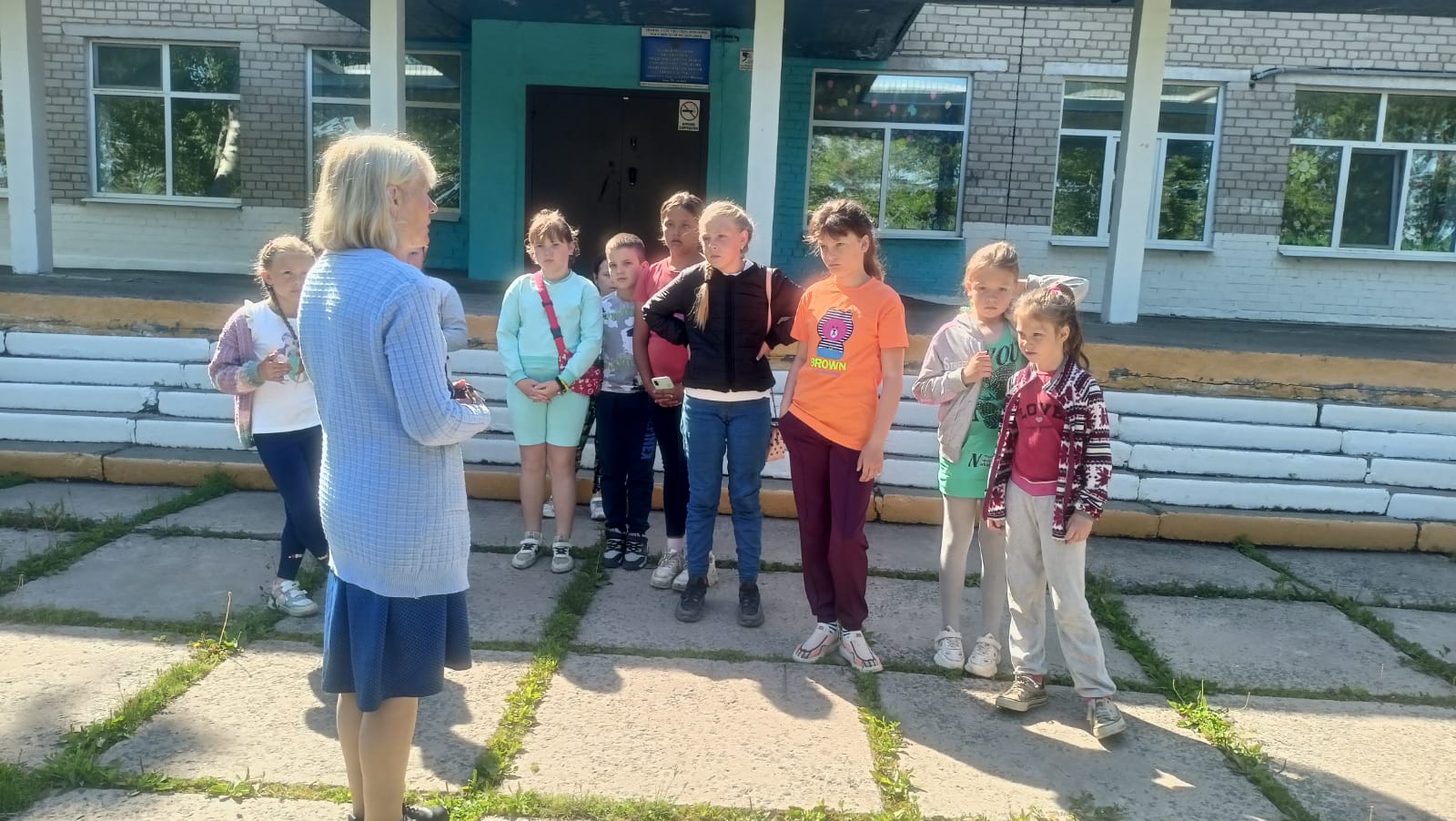 В рамках реализации программы «Моя  малая Родина» в пришкольном лагере по тропе «Мой дом родной» прошёл экскурс в историю нашего острова и его улиц.
Экскурсия по улицам нашего острова.Рассказ об истории названия улиц «Арсеньева», «Лазо», «Сибирцева», «Камчатская», «Озёрная».Рассказ и показ где находилась начальная и средняя школа, поликлиника, столовая, кондитерский цех, мехцех и судоремонт времён ссср.
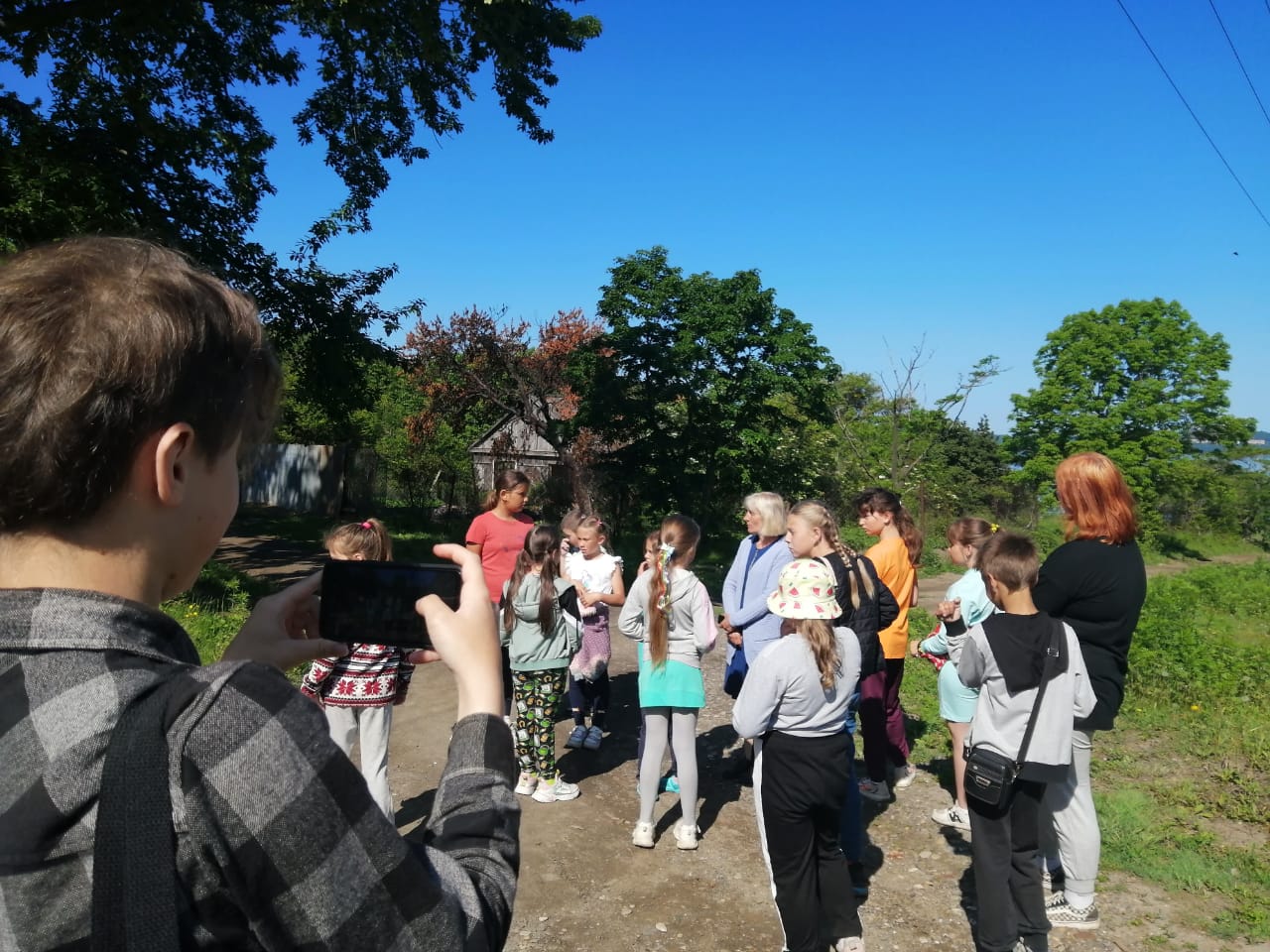 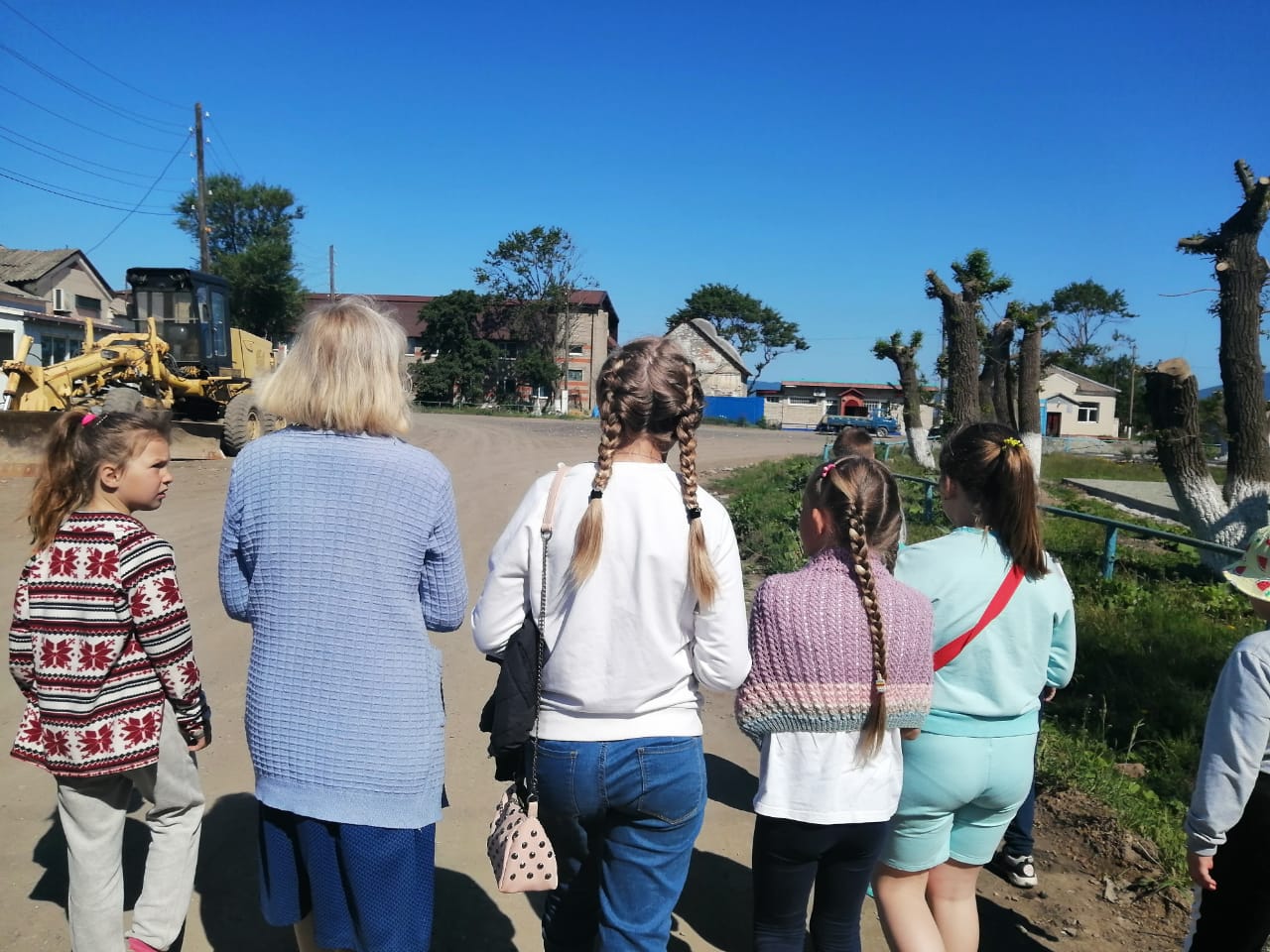 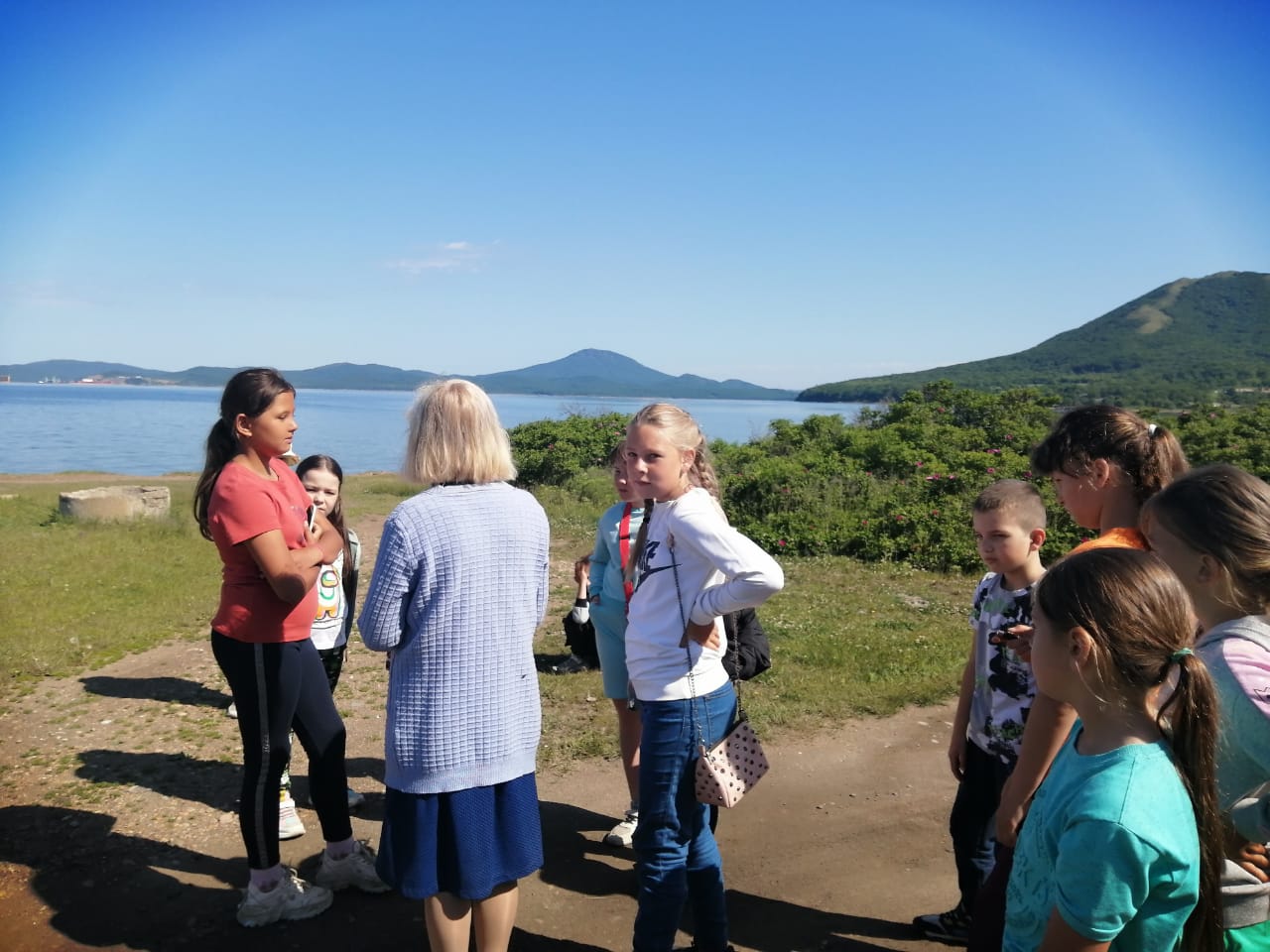 Экскурсия по местам, где находилась угольная шахта, конный завод, кирпичный и фарфоровый заводы. 
Было показано здание оставшееся от кирпичного завода при старцеве. 
Были показаны фото времён старцева.
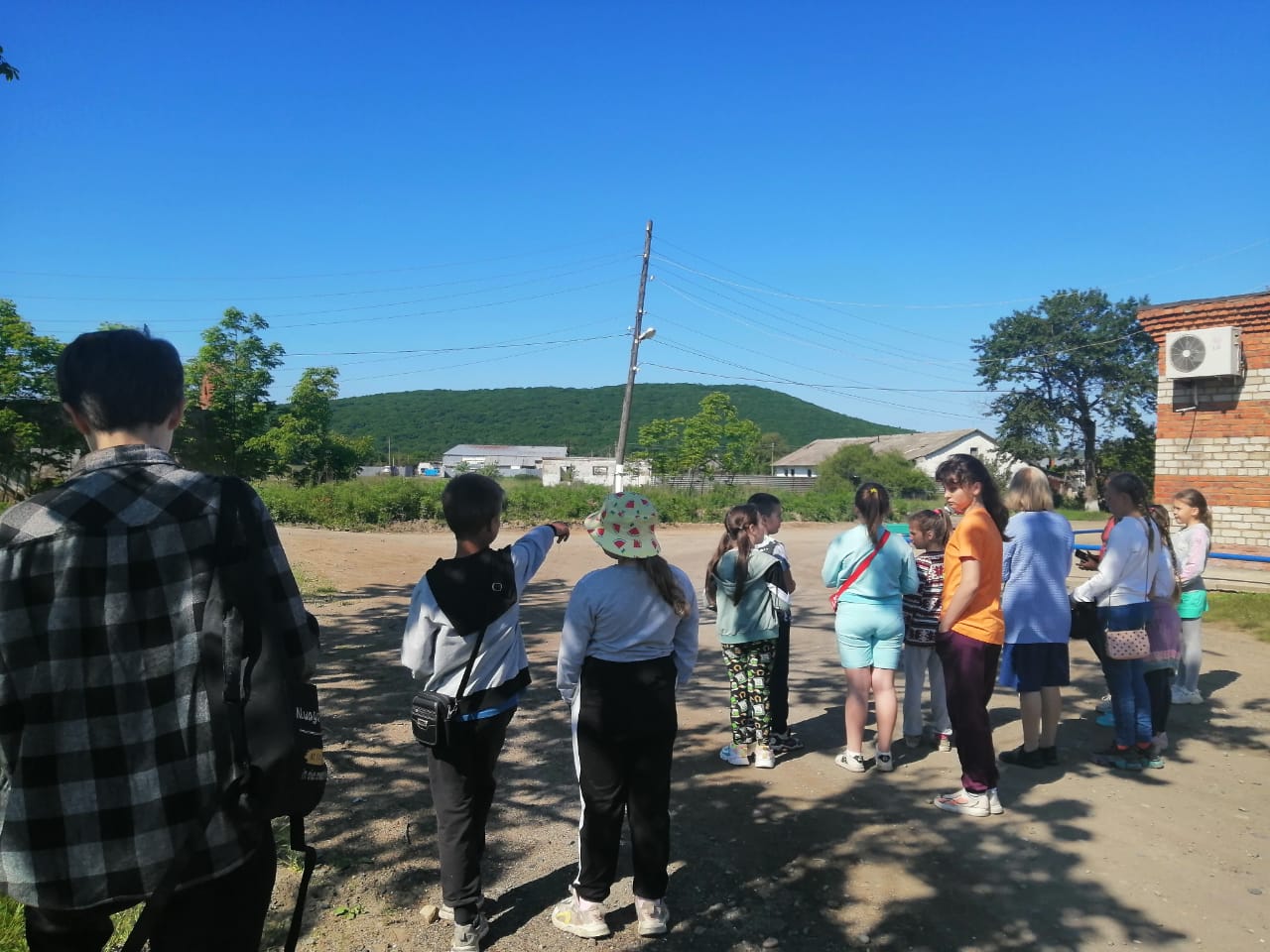 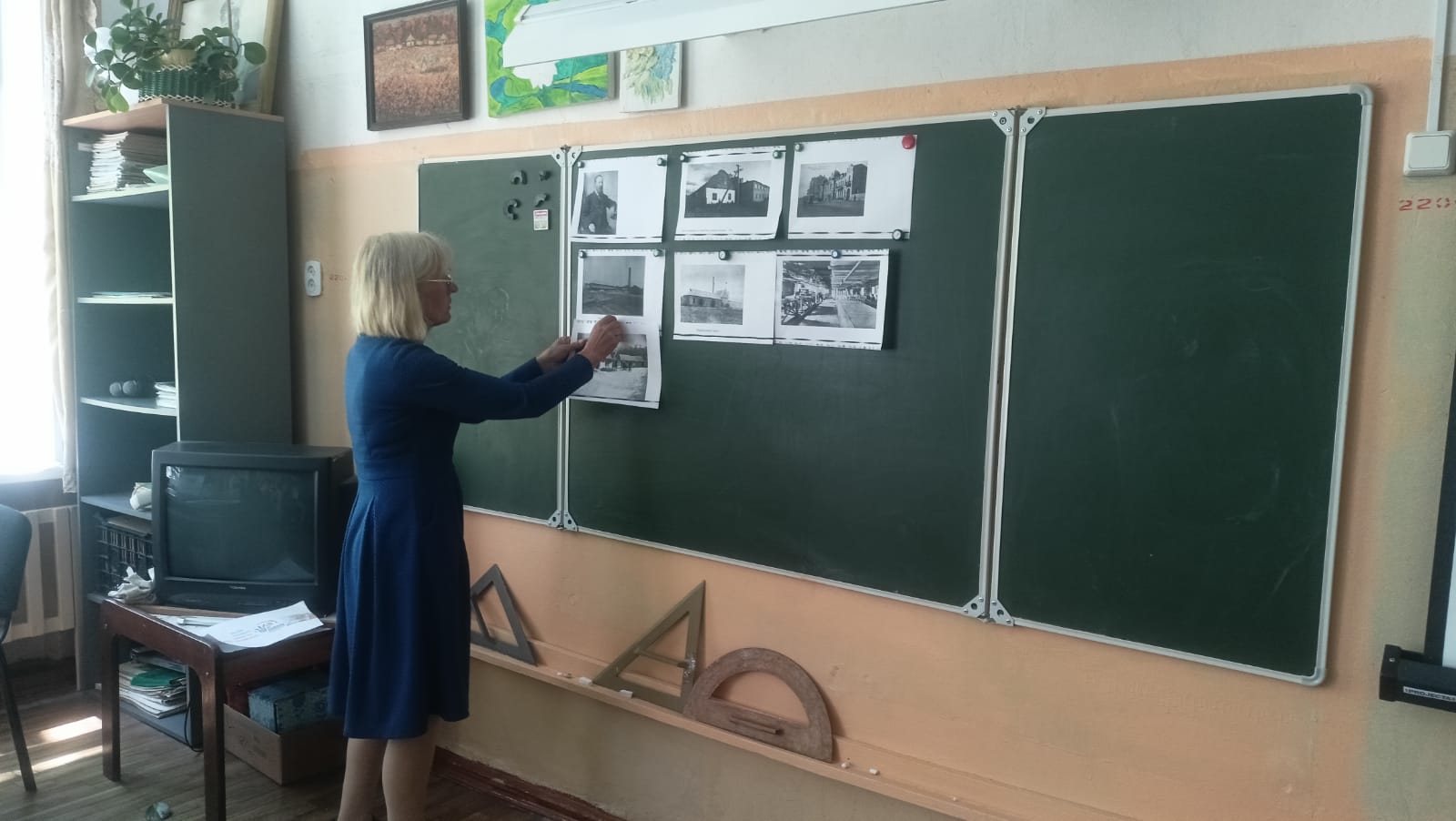 II Тропа «Мои земляки»
экскурсия к памятнику Старцева и рассказ о нём.
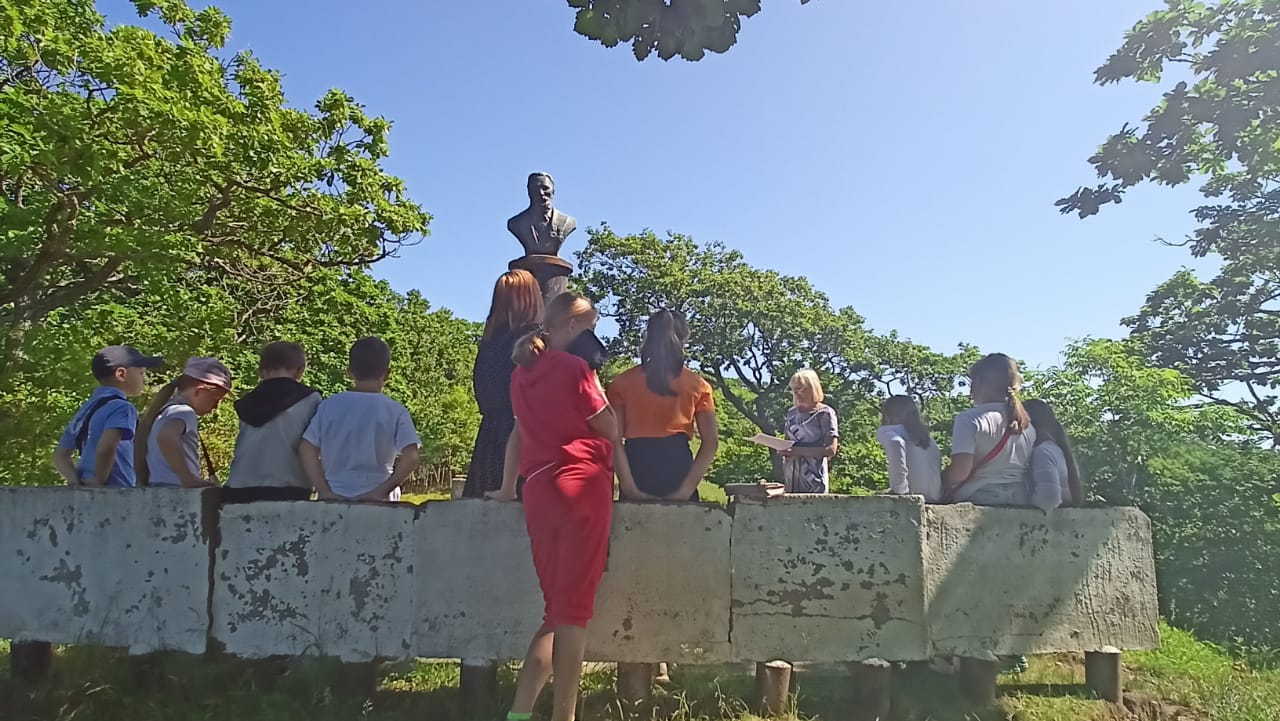 Мин А. п.
Рассказ о герое советского союза
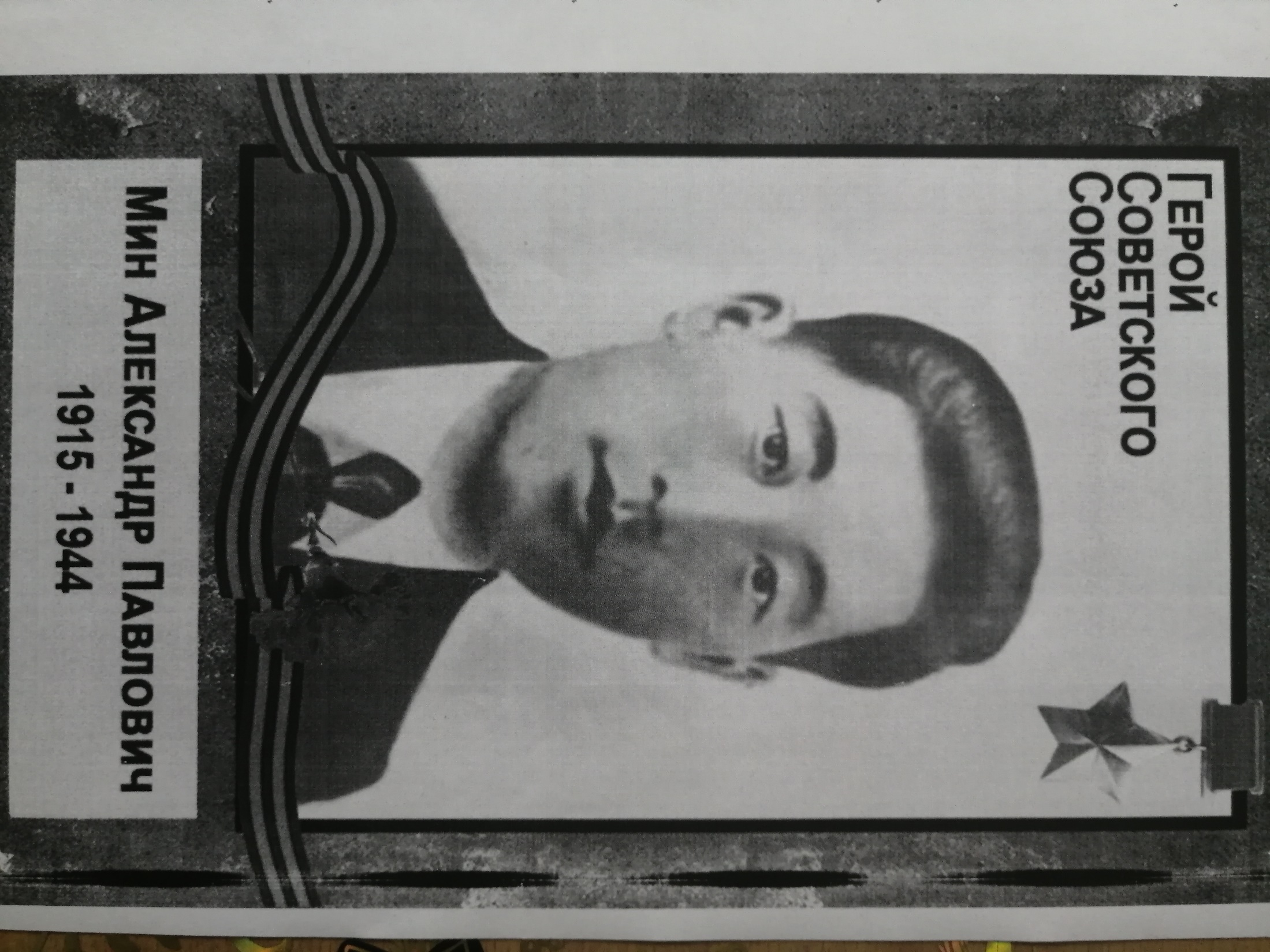 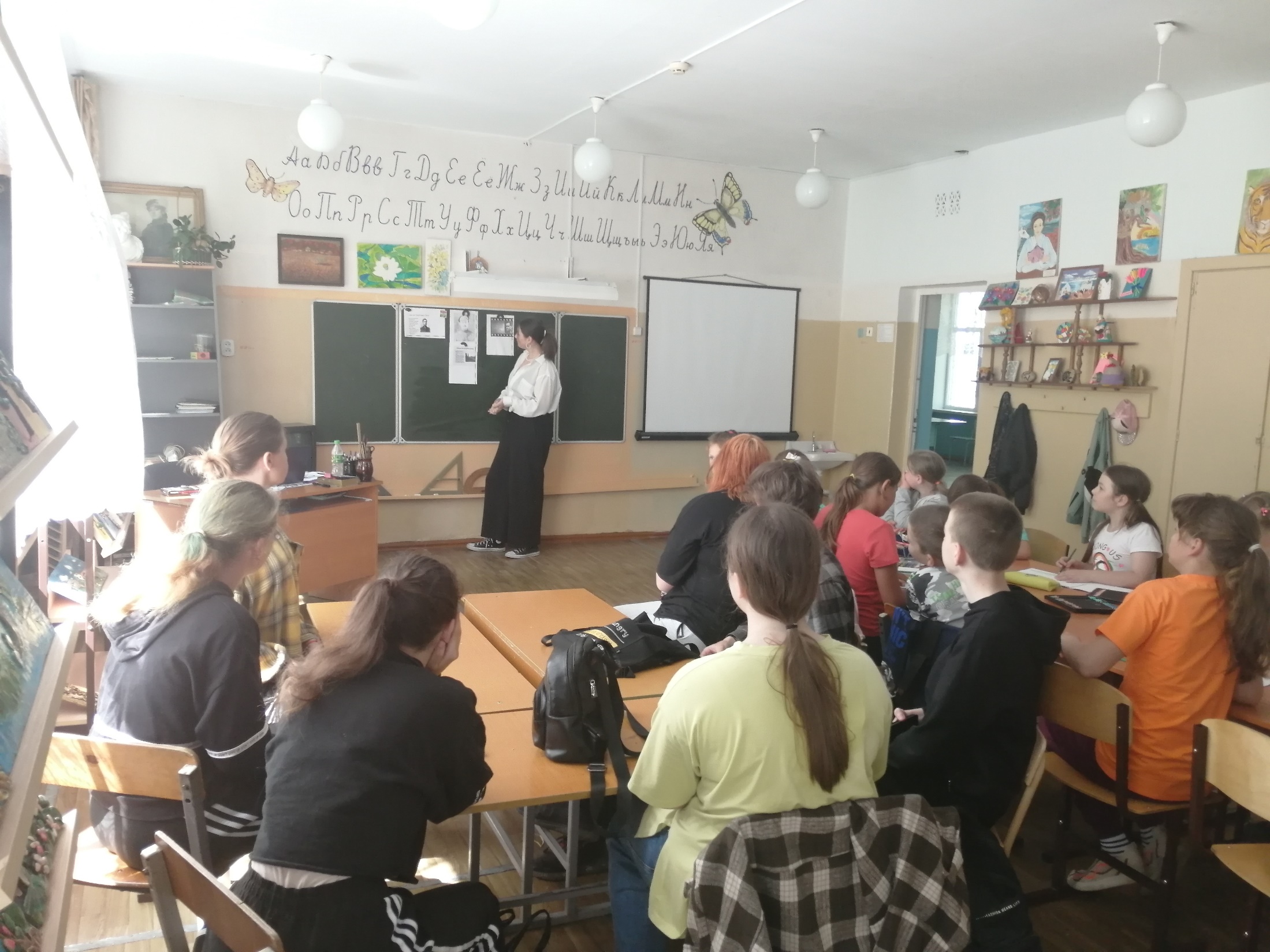 III тропа «Мы - будущее малой Родины»
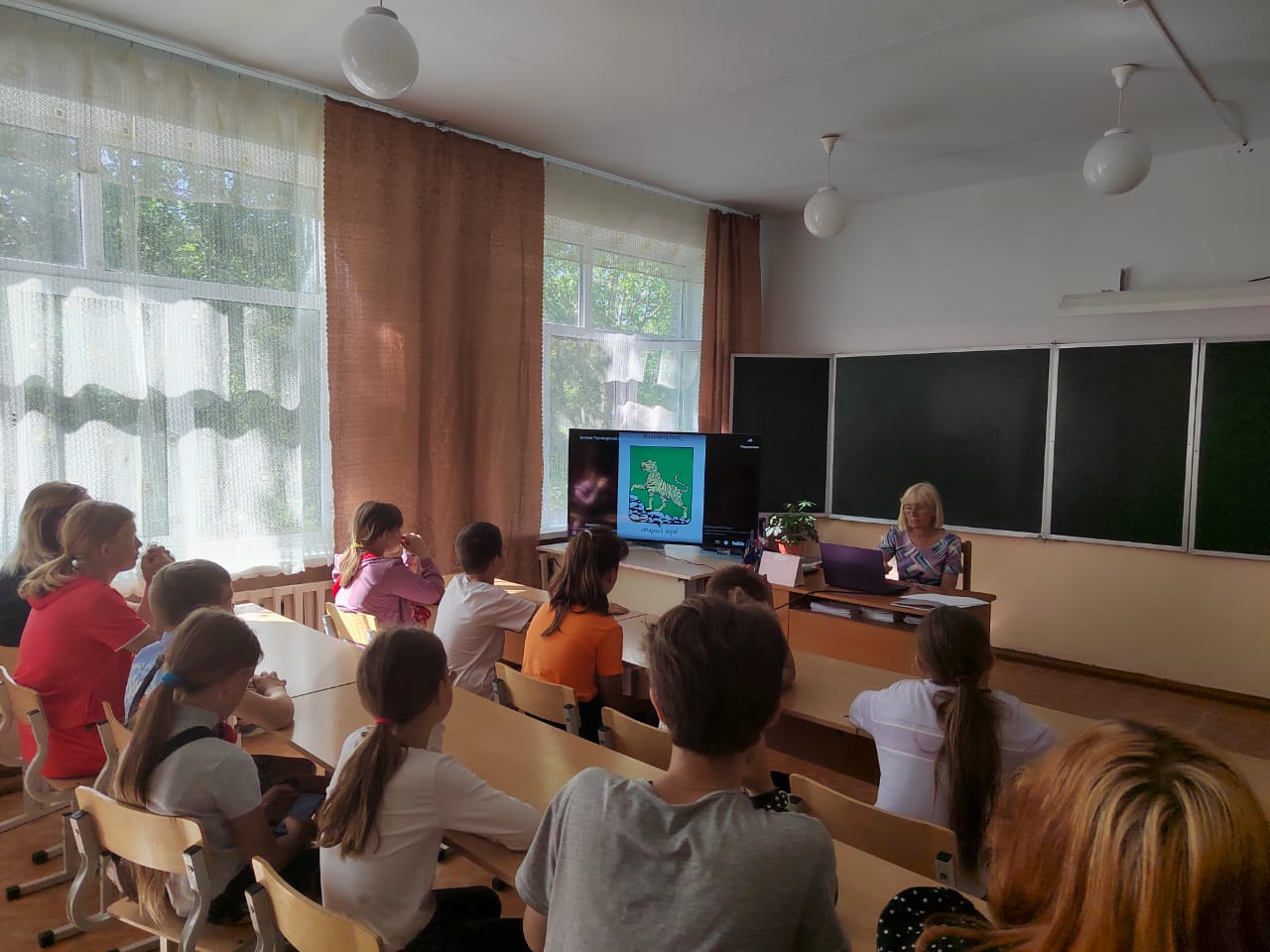 Просмотр фильма о Приморском крае «Утро России» и документального фильма (1974 г.) «Остров Путятин».
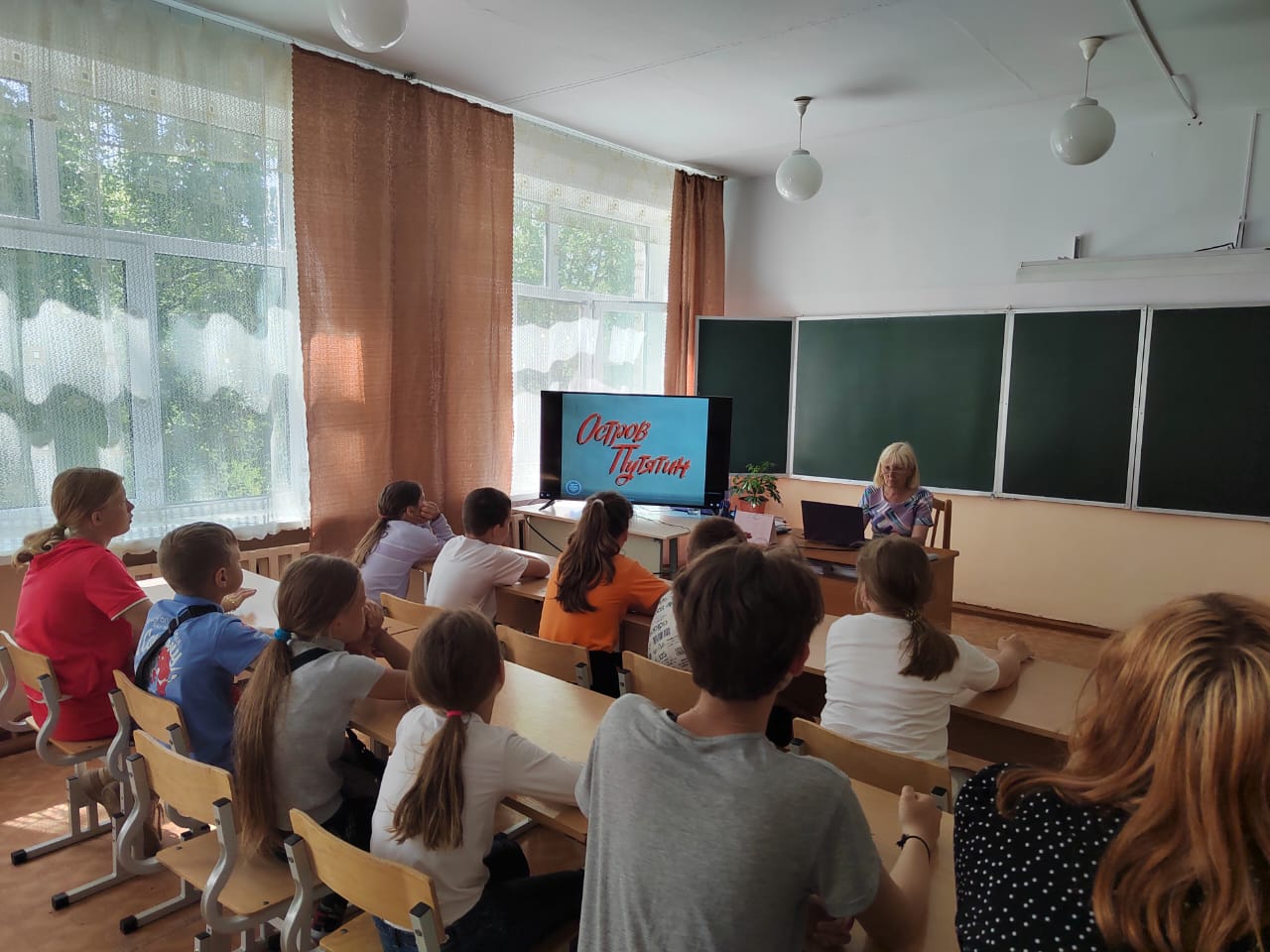 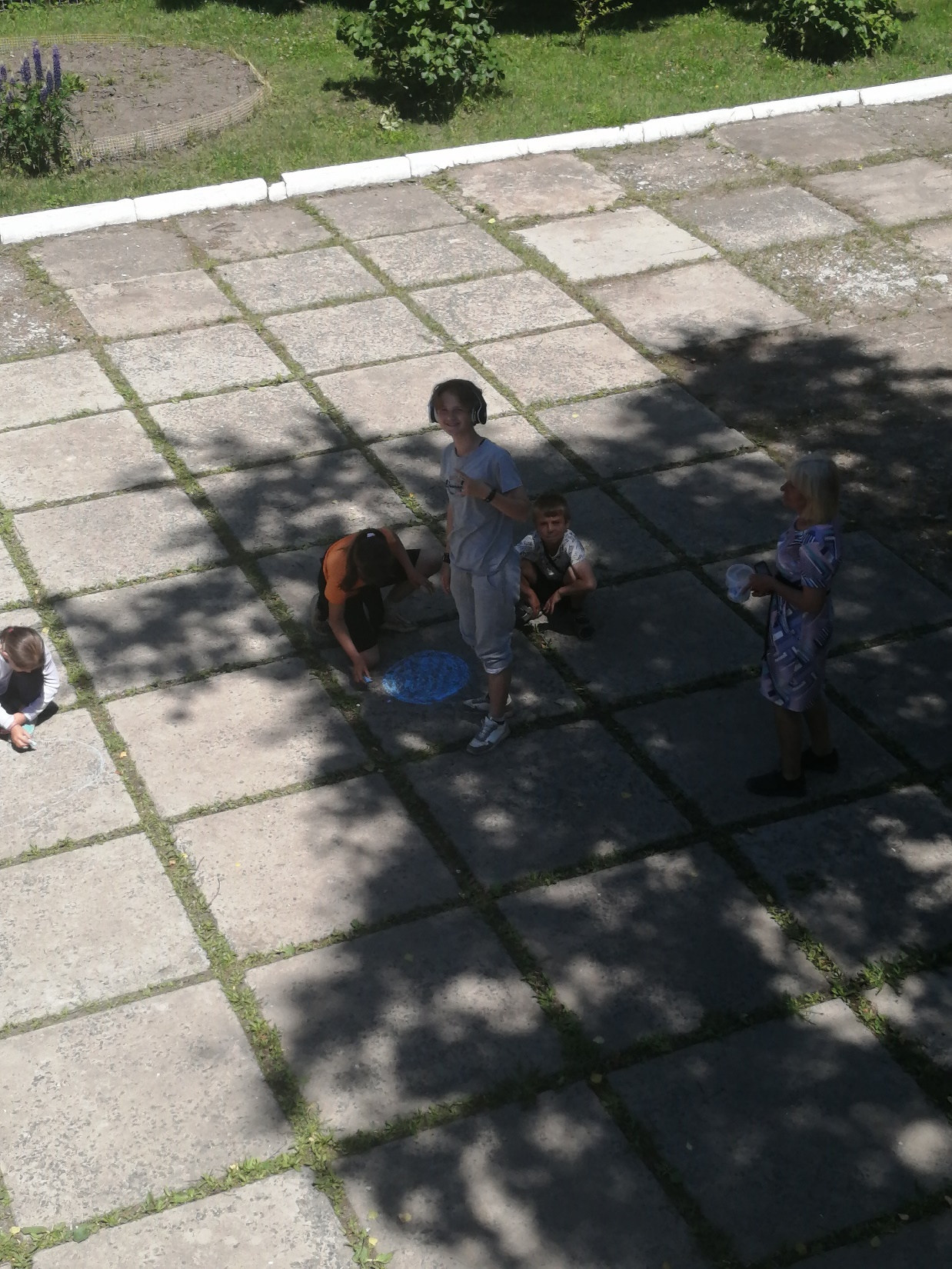 Рисунки на асфальте «остров глазами детей.
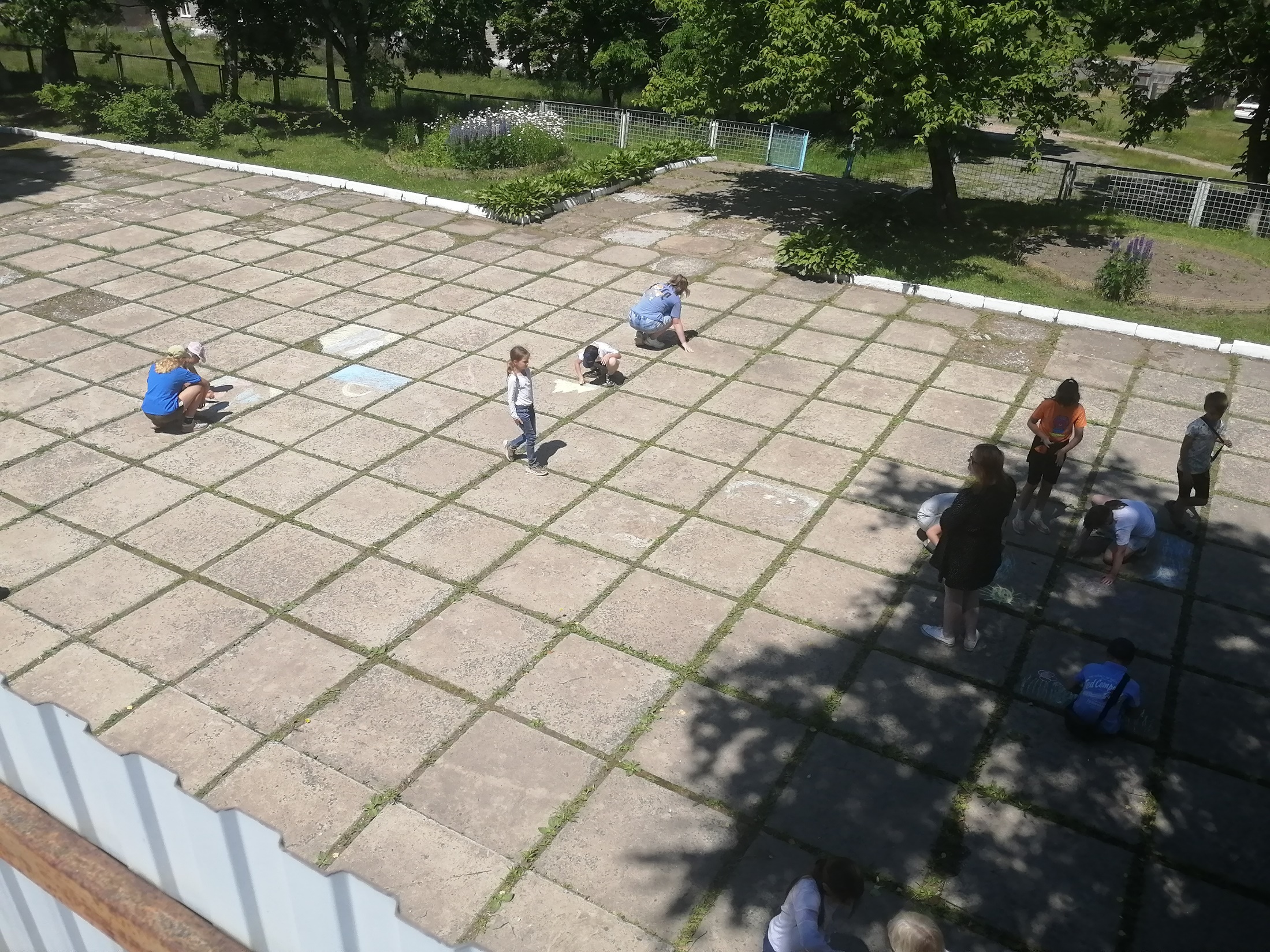 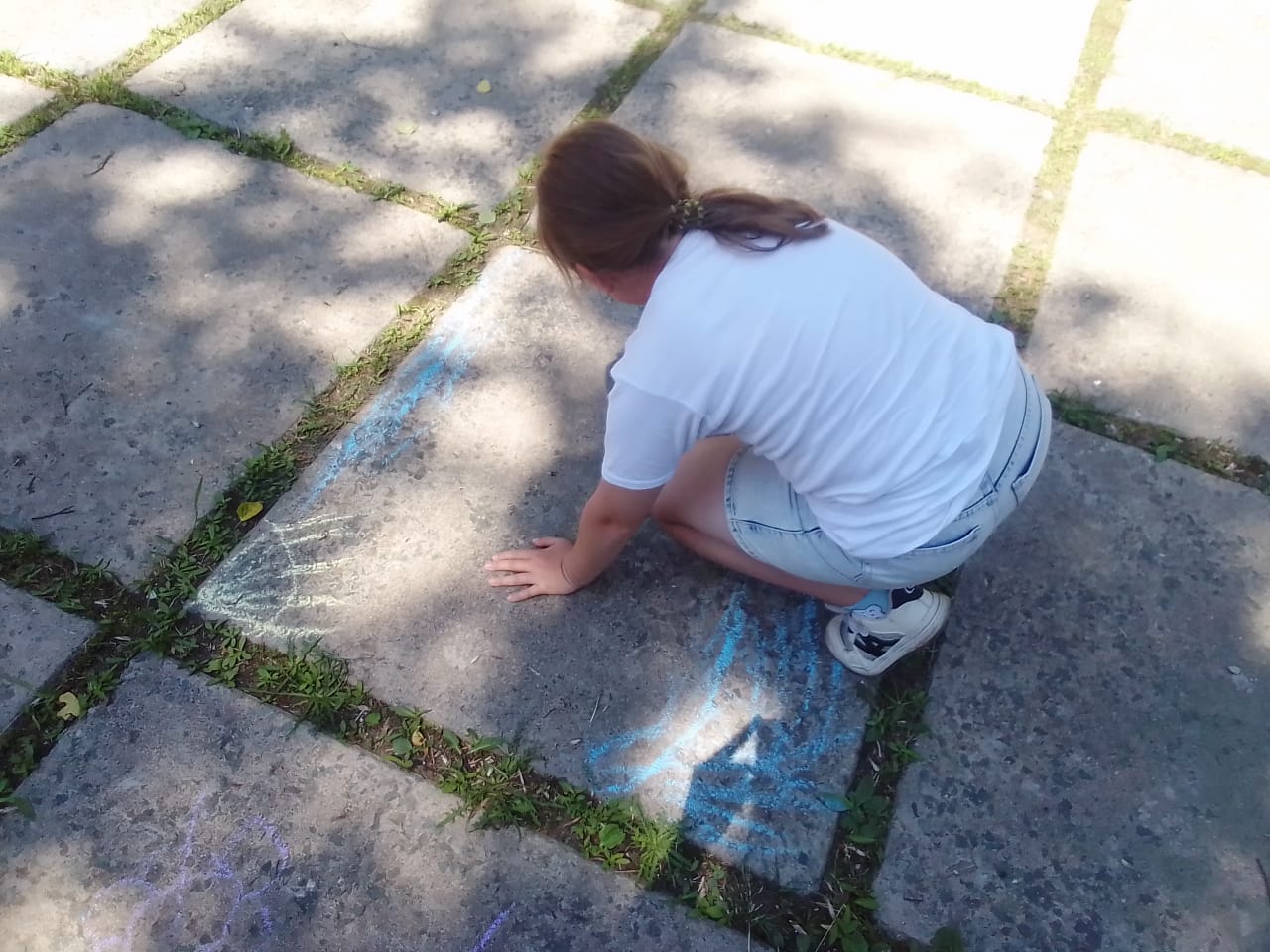 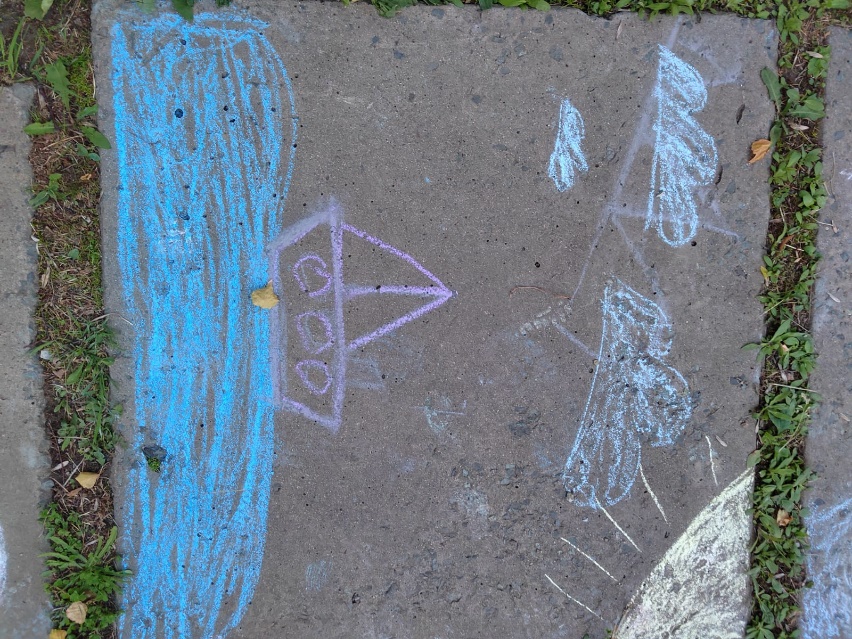 Спасибо за внимание